Nh¶y ra bì bộpẾch kêu ộp ộpẾch kªu o¹p o¹pThÊy b¸c ®i c©uRủ nhau đi trốnẾch kêu ộp ộpẾch kªu o¹p o¹p
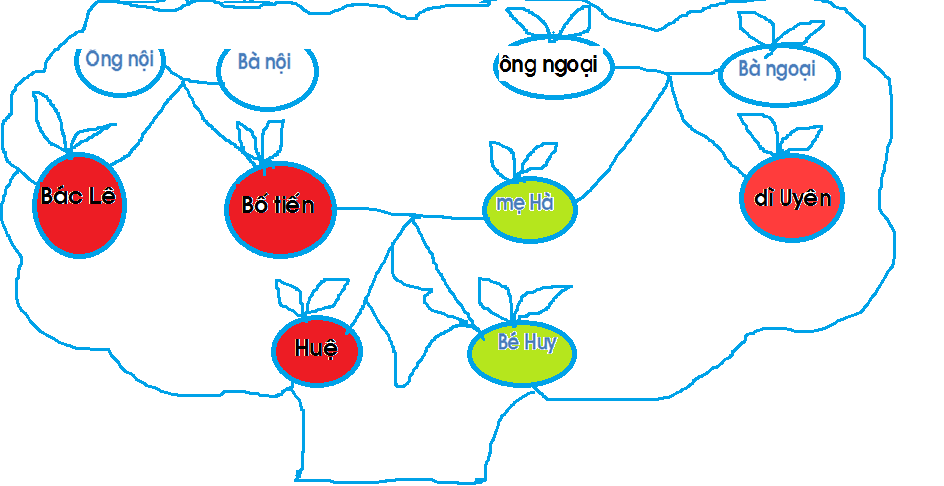 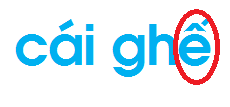 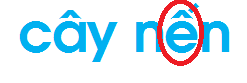 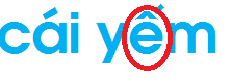 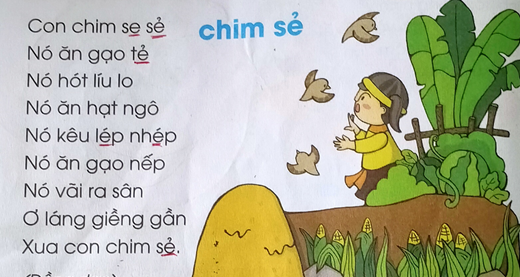 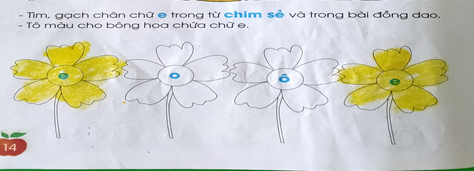 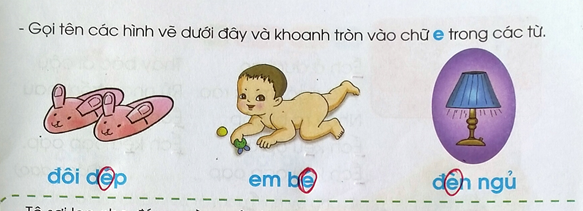 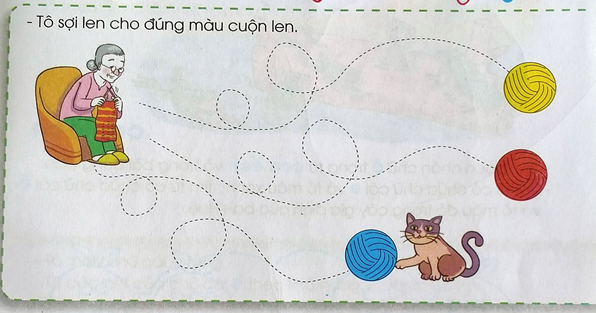 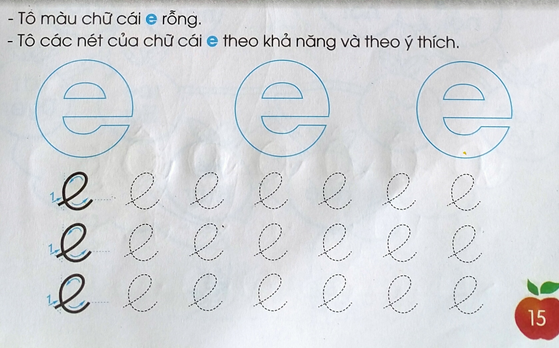 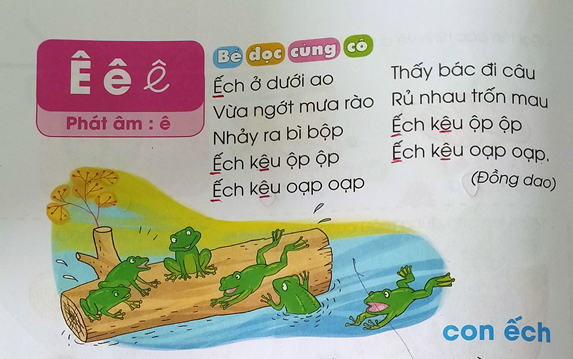 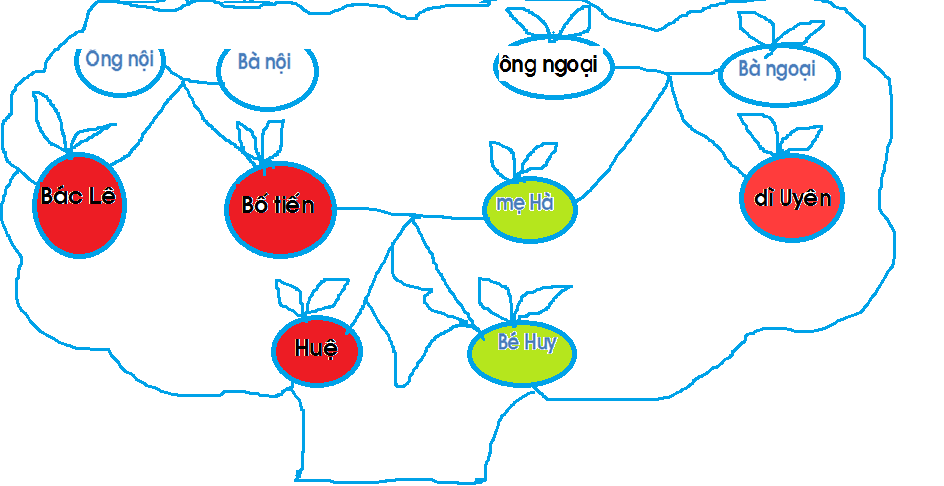 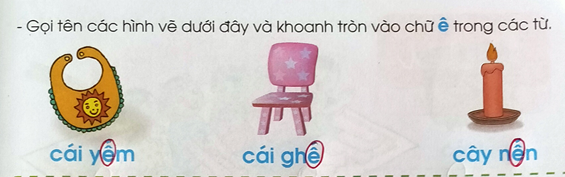 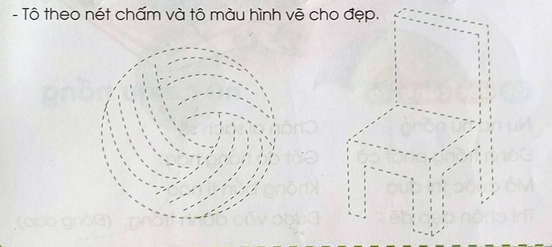 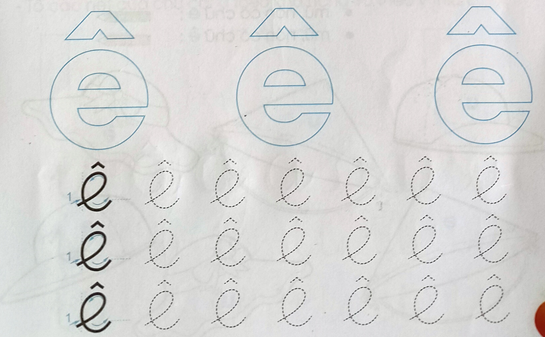